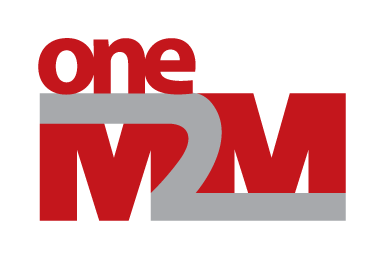 RDM status report to TP#62
Group Name: oneM2M RDM WG1
Source: Massimo Vanetti, TaeHyun KIM (RDM chair, vice chair)
Meeting Date: from 2023-12-04 to 2023-12-08
Agenda Item: TP#62 -  Reports from Working Groups
Summary
RDM-2023-0017R01 discussed and agreed(Applying coming changes to XSD schemata provisioning)
Contributions on MetaIoT discussed and agreed:
RDM-2023-0058
RDM-2023-0061R05
Issues from GitLab examined:(TS-0023 : Data type of timeRangeLightDimmingValue of the slcParameterSetting ModuleClass)A solution has been proposed and agreed upon.
A new WI on Digital Twins support proposed
Items for DECISION in TP
CR Pack for approval
TP-2023-0114: TS_0023_CR_Pack
New TR/TS for approval 
NONE
New WI proposal for approval
TP-2023-0104R01: WI proposal on Digital Twins enablement
WI update for approval
NONE
© 2023 oneM2M Partners
Highlights
Continued Activity in RDM
WI-0015 - oneM2M Use Case: no changes
WI-0098 - IoT for Smart Lifts 40% (no changes)
WI-0104 - SDT based Information Model and Mapping for Vertical Industries – SIMVI  65%NOTE:TS-0023 is a collection of diverse SDTs, entries are being added over time on as needed basis by contributors, it is a continuously ongoing task. The current content is already consistent and fit for the current release.
WI-0110 - metaverse IoT: 10%
© 2023 oneM2M Partners
Next Steps
Continue to advance Smart Lifts WI-0098
Continue to advance SDT based Information Model and Mapping for Vertical Industries (Rel.5):
continue using TS-0023 as a testbed for GitLab based processing,this implies creating a new baseline and also a new CR:both these actions will be performed via GitLab for the very first time!
Advance the work item: WI-0110 MetaIoT 
Meeting minutes:RDM-2023-0064 RDM 62 Minutes (THANKS Akash!)
© 2023 oneM2M Partners
Next Meetings / Calls
Conference Calls 
3 conference call: 
RDM# 62.1 (2024-01-16 13:00-15:00 UTC)
RDM# 62.2 (2024-01-30 13:00-15:00 UTC)
RDM# 62.3 (2024-02-13 13:00-15:00 UTC)

RDM#63
TP#63 (2024-02-26)
Advance active WIs
© 2023 oneM2M Partners
Thank You!